Bilan financier 2018Budget prév. 2019Cotisations 2019/2020
AG ASPALA 25/03/2019
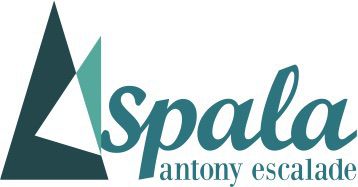 Bilan financier 2018
Trésorerie en début d’exercice: +27.588,90 €
Résultat +3.832,37 €  Trésorerie en fin d’exercice: +31.421,27 €
Comparaison Bilan-Prévisionnel 2018
Un résultat positif, malgré la non-livraison de la SAE :
Grandes évolutions 2015-2019
Points d’attention pour 2019 et suivantes:
CNDS à 7.500€ en 2019; 5.000€ en 2020 ; 0€ en 2021
Difficulté/prudence dans la prévision du nombre d’adhérents
Trésorerie à stabiliser (fin août)
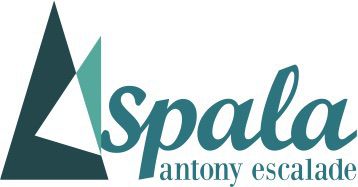 Bilan financier 2018
Questions ?
Approbation des comptes 2018, affectation de l'excédent 2018 en "report à nouveau" et quitus du trésorier.
Non / Abst. / Oui
Vote:
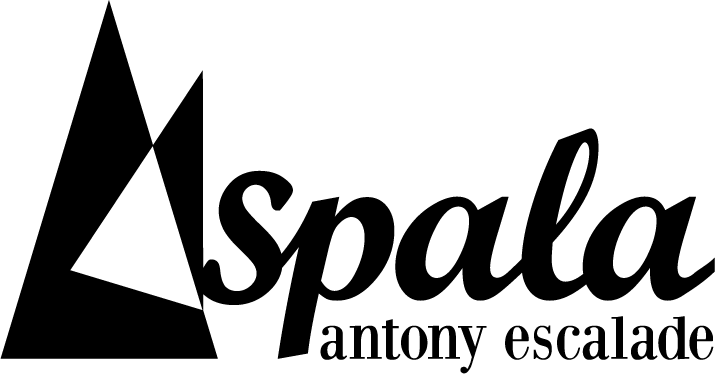 Budget prévisionnel 2019
Hypothèses:
210 adhérents dont 90 jeunes et 120 adultes
Cotisation de base inchangée à 250 € adultes et jeunes
Réduction antoniens inchangée à -30 €
Réduction réinscriptions augmentée de -30 à -50 €, pour tenir compte de la livraison de la SAE qu’en janvier 2019
Recrutement d’un second encadrant 14 h/sem. à partir de sept.
Augmentation maitrisée des autres dépenses (mat., frais gén.)
Subvention CNDS 7.500 € et demande Mairie 5.000 € …
Pas de dépense spécifique pour la SAE (Mairie) mais pour EPI et sorties et pour ouvreurs pour évolutions des voies.
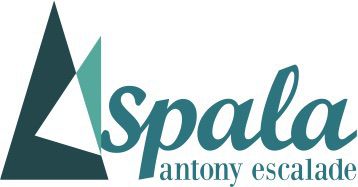 Budget prévisionnel 2019
Trésorerie en début d’exercice: +31.420 €
Résultat: -180 €  /  Maintien de la trésorerie à ~ 30.000 €
Budget prévisionnel 2019
Questions ?
Montant de la cotisation 2019/2020: 250 €                                                    -30 € antoniens et -50 € pour réinscrits                même cotisation pour adultes et jeunes                        Non / Abst. / Oui

Budget prévisionnel 2019:                       Non / Abst. / Oui
Vote:
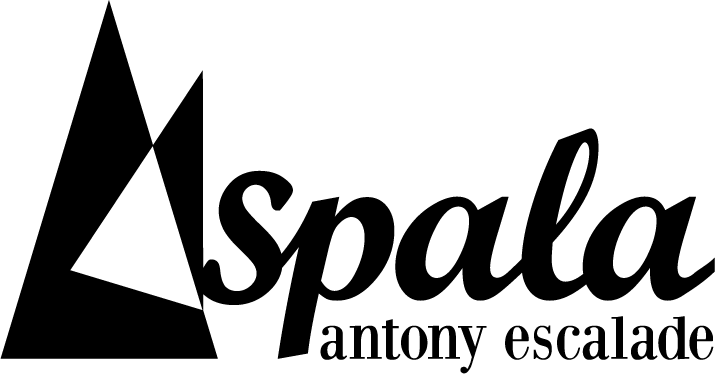 Autres questions ?
Merci
tresorier@aspala.fr
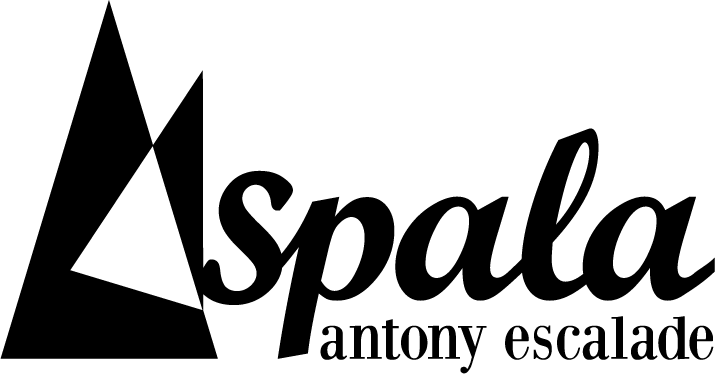